Transferscouting als neues Berufsfeld?
Innovative Wege des Austauschs zwischen Wissenschaft und Wirtschaft
Wissenschaft und Wirtschaft stehen vor der Herausforderung, gemeinsam Problemlösungen für Fragestellungen der Zukunft zu entwickeln. 
Wie allerdings entdecken Unternehmen neues Wissen und neue Technologien, die an Forschungseinrichtungen entwickelt werden?
Und woher kennen Wissenschaftlerinnen und Wissenschaftler Bedarfe aus der Praxis? 
Eine Antwort darauf lautet möglicherweise: Transferscouting. 
Transferscouts sind ExpertInnen auf einem Technologiefeld. Sie gehen aktiv auf Unternehmen zu und initiieren Projektkooperationen mit Hochschulen, in denen sie koordinieren, vermitteln und moderieren. 














Zielsetzungen 																									Methoden 
•	Unterstützung der Transferscouts bei ihrer Tätigkeit 		 					• Qualitative Interviews 
•	Modellhafte Entwicklung und Erprobung eines  									•	Teilnehmende Beobachtungen 
   Curriculums für die Fortbildung von Transferscouts 								•	Literaturaufbereitungen 
•	Analyse der Rolle von Transferscouts in Transferprojekten					•	Workshops 
•	Monitoring der in den Transferprojekten entwickelten 						•	Evaluationsmethoden 
	Transferdesigns
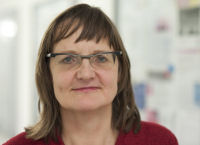 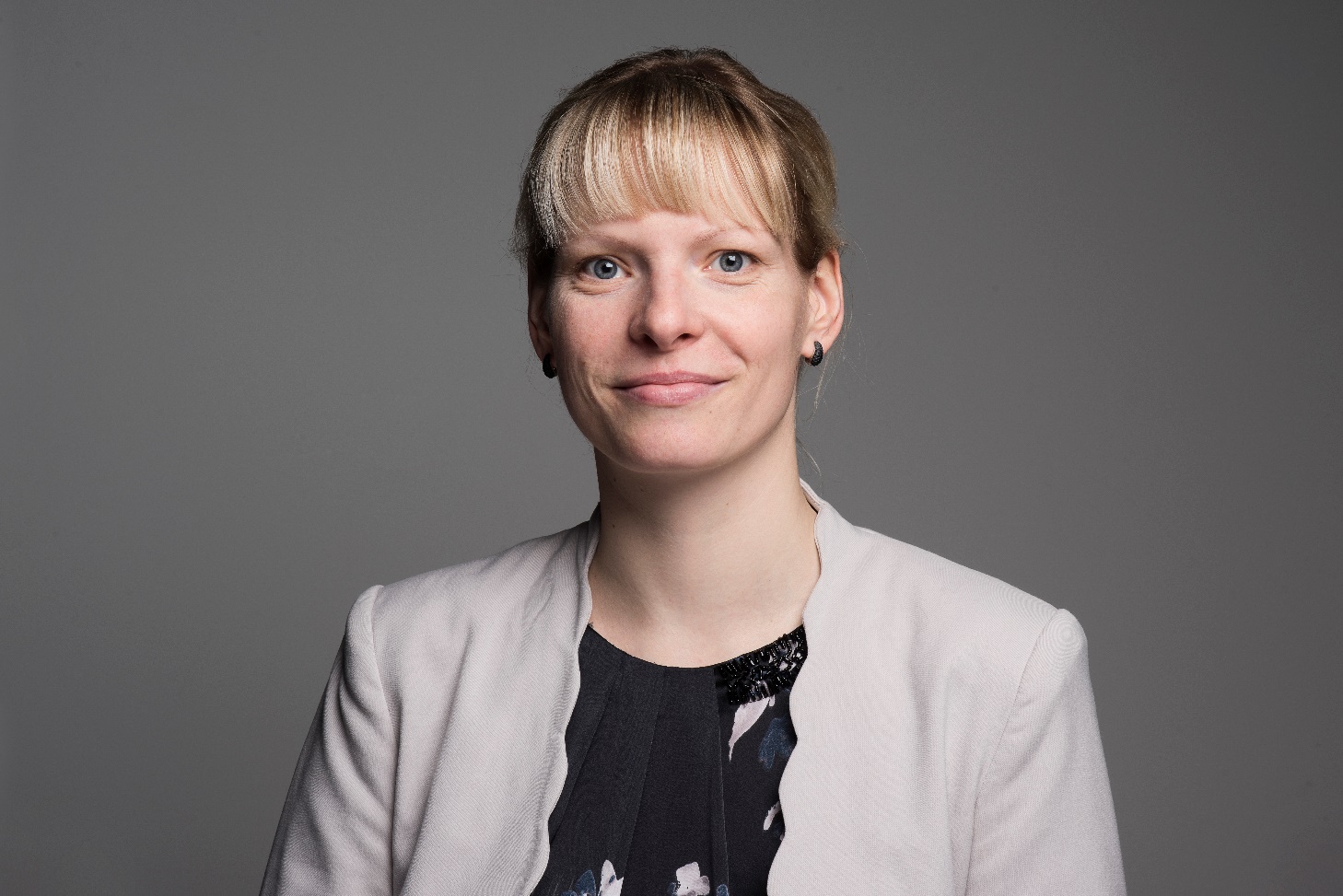 Ansprechpartnerinnen
Prof. Dr. Heike JacobsenWirtschafts- und Industriesoziologie T	+49 (0)355 69 2552E	heike.jacobsen@b-tu.de
Dr. Anika Noack Wissenschaftliche Mitarbeiterin „Innovation Hub 13“T	+49 (0)355 69 2547E	noacka@b-tu.de
Brandenburgische Technische UniversitätCottbus-SenftenbergErich-Weinert-Str. 103046 Cottbus